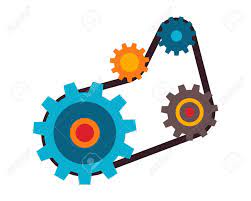 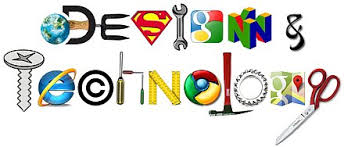 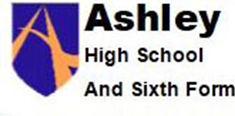 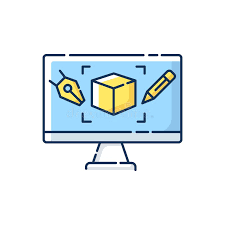 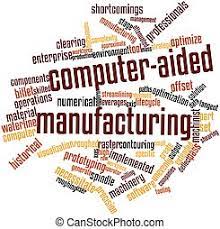 Mechanisms (Cams)



(9JO)
Electronics
(SHG)


(9JO)
Jigsaw (CAD/CAM)


(9JO)
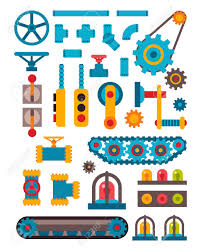 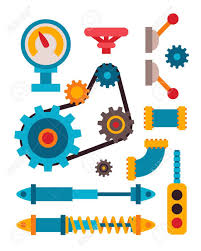 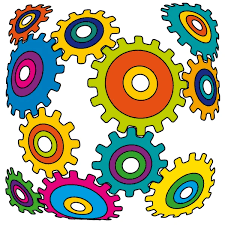 Half Term 1	Half Term 2	Half Term 3	Half Term 4	Half Term 5	Half Term 6
Design Technology Year 9
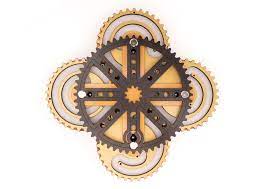 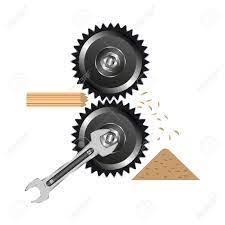 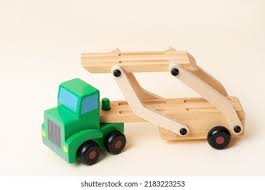 Electronics
(SHG)


(9JO)
Jigsaw (CAD/CAM)


(9JO)
Mechanisms (Cams)




(9JO)
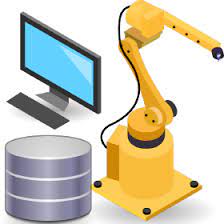 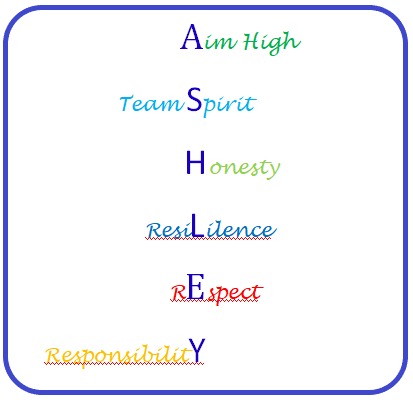 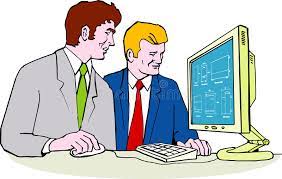 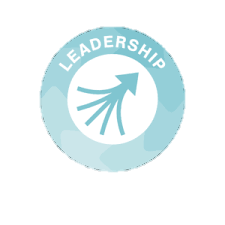 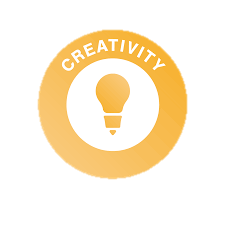 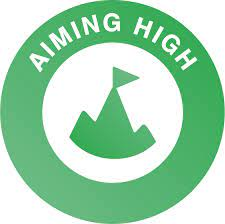 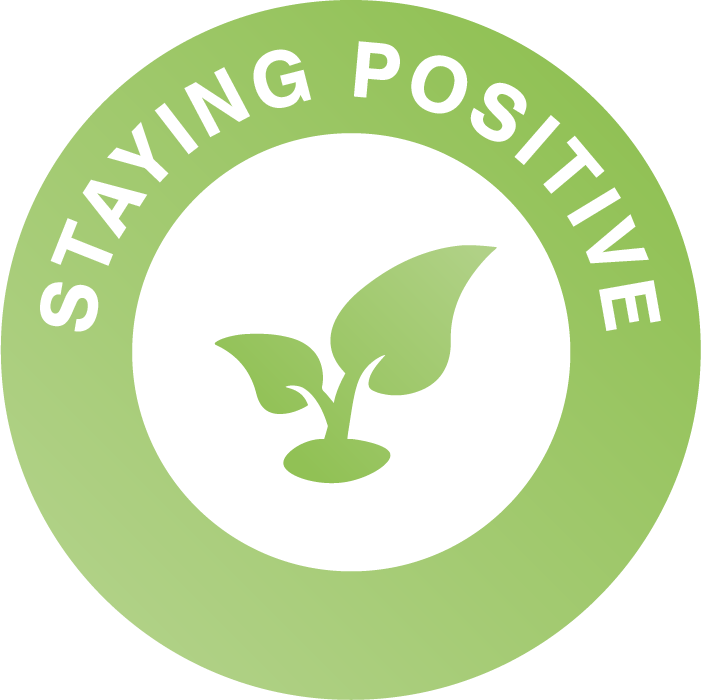 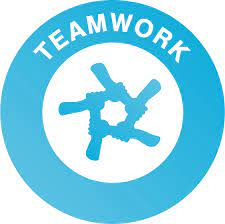 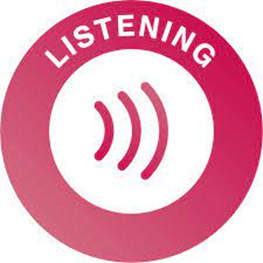 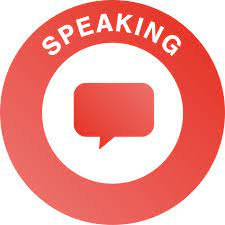 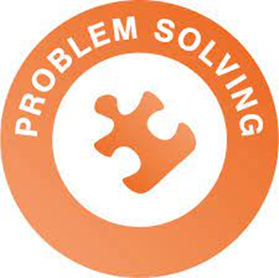